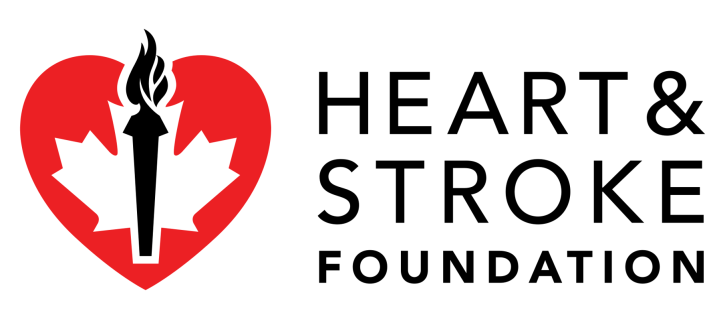 Embargoed Until 10:45 a.m. ET, Tuesday, Nov. 10, 2015
Providing Rapid Out of Hospital Acute Cardiovascular Treatment: PROACT-4
Justin A. Ezekowitz, Robert C. Welsh, Dale Weiss, Michael Chan, William Keeble, Fadi Khadour, Sanjay Sharma, Wayne Tymchak, Sunil Sookram, Neil Brass, Darren Knapp, Thomas I. Koshy, Yinggan Zheng, Paul W. Armstrong 
on behalf of the PROACT-4 Investigators
20 November 2015
ClinicalTrials.gov NCT01634425
Funding / RWI
JE, RW, PWA online: www.vigour.ualberta.ca
DW and DK are employees of Alberta Health Services
TK is an employee of Alere Inc.

Direct PROACT-4 Funding provided by:

In-kind support received from:
Alere Inc (training and cartridges)
Alberta Health Services
Establishment funding for PROACT program:
Mazankowski Alberta Heart Institute, University Hospital Foundation
Trial Management (CVC): Tracy Temple, RN, Paula Priest, Courtney Gubbels
Statistics (CVC): Gray Zheng: Cindy Westerhout
Edmonton Paramedics, Paramedic Working groups, Patients
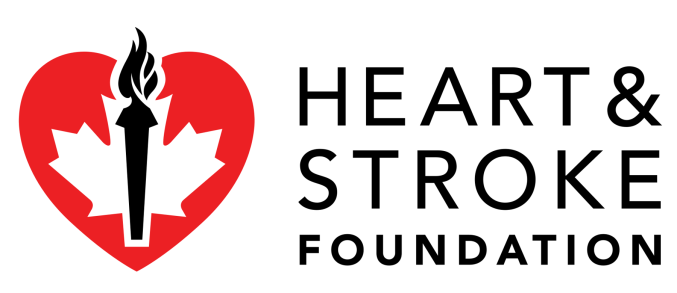 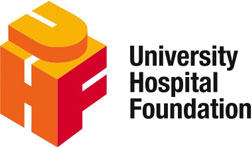 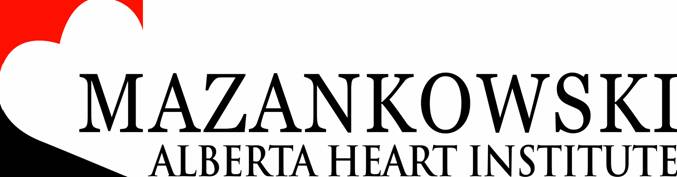 Background: Acute CV Disease
Patients with chest pain account for a major proportion of assessments in the emergency department (ED):
Many present via ambulance
++ investigations/$ to 'rule out’ acute CV disease
Most have a non-cardiac cause for their CP
5.5 million ED visits for CP annually in US12
Troponin is standard biomarker for assessing chest pain3 
Cohort studies:
ER with hs-troponin NPV 99%4 
Pre-hospital w/ troponin NPV ~100%567
RCT of pre-hospital point-of-care (POC) troponin testing (PROACT-3) did not show a difference in the primary outcome8
1Kaul, CMAJ, 2007 2Bhuiya,  NCHS Data Brief. 2010 3Thygesen EHJ 2012, 4Neumann, ESC 2015, 5Sørensen Am J Cardiol 2011, 6Roth Am J Cardiol 2001, 7Leshem-Rubinow Arch Intern Med 2011, 8Ezekowitz, CJC 2014
Objectives
In patients with chest pain presenting via ambulance, does measurement of POC-Troponin in the ambulance:
Primary
facilitate a shorter time from first medical contact to final patient disposition in the ED?

Secondary
a reduction in 30-day clinical events?
Trial Design
9-1-1 Call
R
Usual Care
Ambulance
Arrival on scene; Standard Care;
 In/Exclusion;
Verbal Consent
Ambulance
ER
POC relayed to ER staff
POC-Troponin in ambulance
First medical contact
Patient disposition
Primary outcome:
time to disposition
Methods: Patients / Sample Size
Inclusion criteria
Exclusion criteria
PROACT-3: FMC-FD median 8.8 hrs (6.2-10.6 hrs)
Assumed:
90% power, two-sided alpha = 0.05
120 minutes (25% relative) reduction
283 patients per arm
10% device or sample failure, missing data, or protocol deviation 
Total of 600 patients (300 patients per arm)
Patients activating pre-hospital EMS 
Symptoms of acute chest discomfort for which acute CV disease is deemed to be the most probable diagnosis by EMS personnel
Age > 30 years
Patients with STEMI on ECG
Cardiac arrest
Patients with a diagnosis that is compatible with another disease e.g. trauma, asthma
Methods: Troponin & Ambulances
POC device (Alere Inc, San Diego)
Cardio2 Troponin I
analytical sensitivity =  0.01 ng/mL 
99th %ile = 0.02 ng/mL 
assay & device Health Canada approved 
result within ~15-18 minutes
Installed on ~25 ambulances
Edmonton: 3600 km2, 1.1m people, 5 hospitals (2 PCI)
EMS System: >300 paramedics, 88 ambulances, ~4000 calls/yr for CP
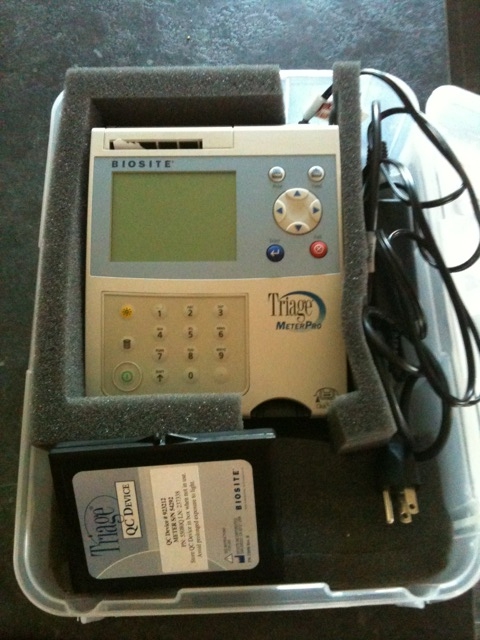 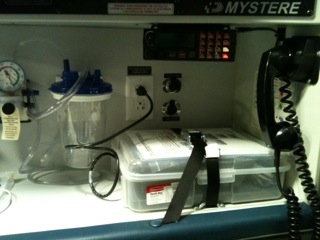 Results
Assessed for eligibility
July 2013 –Feb 2015
Randomized (n=601)
Allocated to Usual Care (n=296)
Received POC-Troponin testing (n=2)
Allocated to POC-Troponin (n=305)
Received POC-Troponin testing (n=250)
Did not rec’v POC-Troponin testing (n= 55)
Loss to follow-up (n=0)
Withdrew consent* (n=2)
Loss to follow-up (n=0)
Withdrew consent* (n=2)
ITT Analysis (n=296)Per protocol analysis (n=294)
ITT Analysis (n=305)Per protocol analysis (n=250)
Baseline Characteristics
Values are median (25-75%ile)
Troponin results
#In-hospital clinical troponin is the Beckman AccuTnI; *p<0.001
[Speaker Notes: Beckman AccuTnI assay (analytical sensitivity is 0.01 ng/mL with a 99th percentile [male and female] of 0.04 ng/mL).]
Primary endpoint: ITT
72.5% of all patients were discharged home. Adjustment by modified GRACE score (age, heart rate, systolic blood pressure, creatinine, cardiac arrest at admission, elevated cardiac enzymes, Killip class)
Primary endpoint: Per protocol
72.5% of all patients were discharged home. Adjustment by modified GRACE score (age, heart rate, systolic blood pressure, creatinine, cardiac arrest at admission, elevated cardiac enzymes, Killip class)
Secondary endpoints: ITT
Per protocol analysis all non-significant differences
Adjudicated diagnosis
Results
POC-Troponin
In-hospital Troponin
>0.03 ng/ml in 9.8% 
ACS: 22 patients (73.3%) 
AHF: 2 patients (6.7%) 
Other: 6 patients (20%)
>0.1 ng/ml in 11.8% 
ACS: 55 patients (49%) 
AHF: 3 patients (19%) 
Other: 13 patients (3%)
Using threshold for POC-troponin >0.03 ng/ml for ACS, compared to all other groups:
Sensitivity 44% and Specificity 96%
positive predictive value 73% and negative predictive value 87%
[Speaker Notes: Using the pre-specified threshold of a POC-Troponin >0.03 ng/ml, no patient in the Angina group, 22 patients (73.3%) in the ACS group, 2 patients (6.7%) in the AHF group and 6 patients (20%) in the Other group were above this threshold. In-hospital troponin was >0.1 ng/ml in 11.8% (28 patients in Usual Care and 43 patients in POC-Troponin). Using the pre-specified threshold of an initial in-hospital troponin >0.1 ng/ml, no patients in the Angina group, 55 patients (49%) in the ACS group, 3 patients (19%) in the AHF group and 13 patients (3%) in the Other group were above this threshold.]
Limitations
Broad inclusion criteria assessed by paramedics
~70% of patients with chest pain had a final non-cardiac diagnosis for acute presentation
68% had CP NYD/NOS
No additional intervention e.g. triage based on troponin result
Troponin assay sensitive and contemporary, but not high-sensitive1
1Apple, Clin Chem 2012
Summary/Implications
In this pragmatic RCT in a broad population with suspected acute CV disease:
POC-troponin in the ambulance shortened time to final disposition in the ED
Majority of patients presenting to ED’s by ambulance with chest pain are low risk
POC-troponin testing will evolve in speed/ease/sensitivity
Potential opportunity for
Low-risk population: to streamline pre-ED and ED care 
High-risk population: triage and pre-hospital Rx
Accepted, online (soon) @
Journal of the American Heart Association
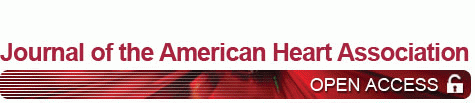